تثقيف مرورياحزمة الأمان
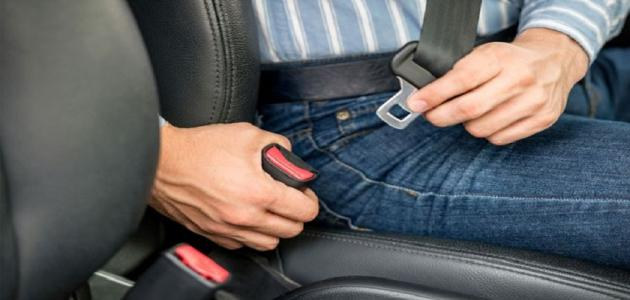 اعداد المعلمة: ايمان دراوشة
هل يجب وضع حزام الأمان بالسيارة؟ لماذا
https://www.youtube.com/watch?v=FkFW2EBOeU4
https://www.youtube.com/watch?v=idZqR9J3Ybg
أدى التطور التكنولوجي إلى إحداث نقلة نوعية في وسائل النقل التي يستخدمها الإنسان لتتجاوز وسيلة النقل الغرض الرئيسي منها وهو نقل الركاب إلى البحث عن رفاهية من يقود المركبة من ناحية المظهر الخارجي الحديث، أو من خلال ما تحويه المركبات من تقنيات داخلية، وبعد أن تسببت حوادث المركبات في حصد العديد من الأرواح البشرية دعت الحاجة إلى وجود ما يسمى وسائل الأمان في المركبات ومن أهمها، طفايات الحريق، وحزام الأمان، والوسائد الهوائية، وتؤدي كل وسيلة من وسائل الأمان العديد من المهام التي تعكس أهميتها للسائق، وفي هذا المقال سيتم تناول معلومات عن أهمية حزام الأمان.
ما الهدف من حزام الامان
لقد تم اقتراح حزام الأمان بهدف التقليل من الإصابات التي قد تحدث نتيجة حوادث السيارات الخاطئة والمفاجئة، فهو يعمل على منع الاصطدام والارتطام للخارج، ويعتبر حزام الأمان أحد تطبيقات قانون نيوتن الأول حيث أنه ينص على "أن الجسم الساكن يبقى ساكناً، والجسم المتحرك يستمر في حركته، ما لم تؤثّر عليه قوة خارجية تغيّر من مساره"، وحاليا يعتبر وضعه إلزاميا، وتتم مخالفة السائق الذي لا يضعه وبعد أن تنهي هذا المقال ستكون قد أدركت فوئد حزام الأمان.
أهمية ربط حزام الامان
https://www.youtube.com/watch?v=HYa2YhVKmJM
الإعلان المستحق عن أهمية احزمة الامان
https://www.youtube.com/watch?v=Omf-ACgU0rI
يكفي ان يكون هناك راكب واحد لم يربط حزام الأمان لتكون النتيجة قاتلة
https://www.youtube.com/watch?v=Gp90GoBzeCA
حزام الأمان يخلصنا من الموت
https://www.youtube.com/watch?v=5SO6lbCglQw
أهمية حزام الأمان
تكمن أهمية حزام الأمان في حده من العديد من الأضرار التي يمكن أن تحدث لسائق المركبة عند التعرض للحوادث المرورية، ولا تقتصر أحزمة الأمان على الوجود في السيارات، فهي توجد في كافة أنواع الطائرات وهذا يدل على أهميتها، وعليه فإن أهمية حزام الأمان يمكن إجمالها فيما يلي: التقليل من حدة الصدمات: وذلك من خلال التخفيف من حدة الضرر الذي يحدث عن التوقف المفاجئ للسيارة، حيث إن سرعة الاصطدام عند وقوع الحادث تكون مساوية لسرعة المركبة لحظة الاصطدام، وهذا قد يؤدي إلى إحداث أضرار جسيمة بالسائق. 
الحماية من الخروج من المركبة: إن من أهمية حزام الأمان أنه يمنع خروج الركاب من النوافذ المفتوحة لحظة حدوث الاصطدام، وهذا الأمر ينطبق بشكل أكبر على الأطفال بسبب خفة وزنهم، الأمر الذي جعل العديد من شركات المهتمة بأمان الأطفال إلى ابتكار مقاعد مزودة بأحزمة أمان تناسب حجم الأطفال الصغار، بحيث يتم تثبيتها على الكرسي الخلفي من السيارة، حيث إن القذف بالإنسان إلى خارج المركبة يؤدي إلى الإلقاء به على الطريق الصلب، ومع وجود عامل السرعة فإن ذلك قد يكون مميتًا. 
الحد من اصطدام الإنسان بالأجسام الأخرى: تحتوي غرفة القيادة داخل السيارة على العديد من الأجسام الصلبة التي قد يصطدم بها الإنسان عند وقوع الحادث المروري، ومن هذه الأجسام مقود السيارة، والزجاج الأمامي، والأبواب، بالإضافة إلى إمكانية اصطدام من تحتويهم المركبة ببعضهم البعض، وهذا يُعد خطرًا عليهم جميعًا.
ضرورة وضع حزام الأمام
تحصد الحوادث المرورية يوميًا العديد من الأرواح في شتى أنحاء العالم، وهذا يدل على خطورة عدم استخدام وسائل السلامة العامة أثناء القيادة، والتي تقلل من الأضرار الناجمة عن هذه الحوادث، وإن أهمية حزام الأمان تجعل استخدامه ضرورة قصوى بالنسبة لجميع الركاب دون استثناء، وهذا ما جعل العديد من الدول تتخذ إجراءات صارمة بحق من لا يضعونه بسبب أهمية حزام الأمان ودوره في حماية الإنسان.
فوائد حزام الأمان
أولا: يعمل وضعه على التقليل من قوة الاصطدام الذي قد يحدث عندما يحدث اندفاع للأشخاص الموجودين داخل المركبة بسبب اصطدامها مع مركبة أخرى أو جسم آخر، تكون قوة هذا الاندفاع مساوية لسرعة المركبة في قوة الاصطدام، أي أنه إذا كان الشخص يقود مركبته على سرعة 50 كيلومتر في الساعة الواحدة، وحدث ارتطام مع مركبة أخرى، فإن قوة الصدمة في هذه الحالة تعادل السقوط من أعلى مبنى يبلغ ارتفاعه ثلاث طوابق تقريبا. 
ثانيا: إن وضع حزام الأمان يمنع الاصطدام بالأسطح الداخلية في المركبة الأسطح الداخلية في المركبة هي الأبواب و المقود والزجاج واللوحة الأمامية. ويسمى الاصطدام مع الأسطح الداخلية ب (الاصطدام الثاني). حيث أن الاصطدام بهذه الأسطح قد يؤدي إلى حدوث تأثيرات ضارة جدا على الراكب. 
ثالثا: إن وضع حزام الأمان يعمل على حماية الركاب من القذف خارج المركبة لحظة وقوع الاصطدام إن وضع حزام الأمان لا يقتصر على الركاب في المقاعد الأمامية، وإنما الموجودين في المقاعد الخلفية أيضا، حيث أن وضع الحزام يعمل على تثبيت الركاب، وحمايتهم من الارتطام، وإنقاذ حياتهم أيضا. 
رابعا: إن وضع حزام الأمان يمنع اصطدام الأشخاص الموجودين داخل المركبة ببعضهم يعمل على تثبيت الأشخاص في أماكنهم، حيث أن خطورة اصطدامهم ببعضهم البعض لا تقل أهمية عن خطورة اصطدامهم بالأجهزة الصلبة، فكلا الاصطدامين قد يؤديان إلى حدوث أضرار بنفس الدرجة. ويمكن تفسير ذلك، بأنه وفي لحظة الاصطدام فإن قوة الصدمة تعمل على مضاعفة وزن الأشخاص لدرجة أنه قد يصل إلى عشر أضعاف وزنهم الحقيقي. 
خامسا: وضعه يعمل على التقليل من حدوث الوفيات أثبتت الدراسات بأن وضع الحزام من شأنه أن يعمل على تقليل معدل الوفيات من حوادث المرور وذلك بنسبة 50%. في حين أن وضعه يعمل على تقليل معدل الإصابة بنسبة 68%.
شكرا للاصغاء